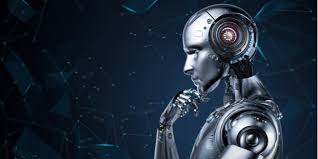 Inteligência Artificial Aplicada à Saúde
Priscila C. Cristovam
Biomédica, Profa Afiliada Departamento de Oftalmologia UNIFESP,
TAE Departamento de Patologia UNIFESP.
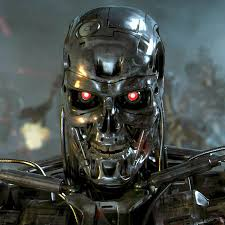 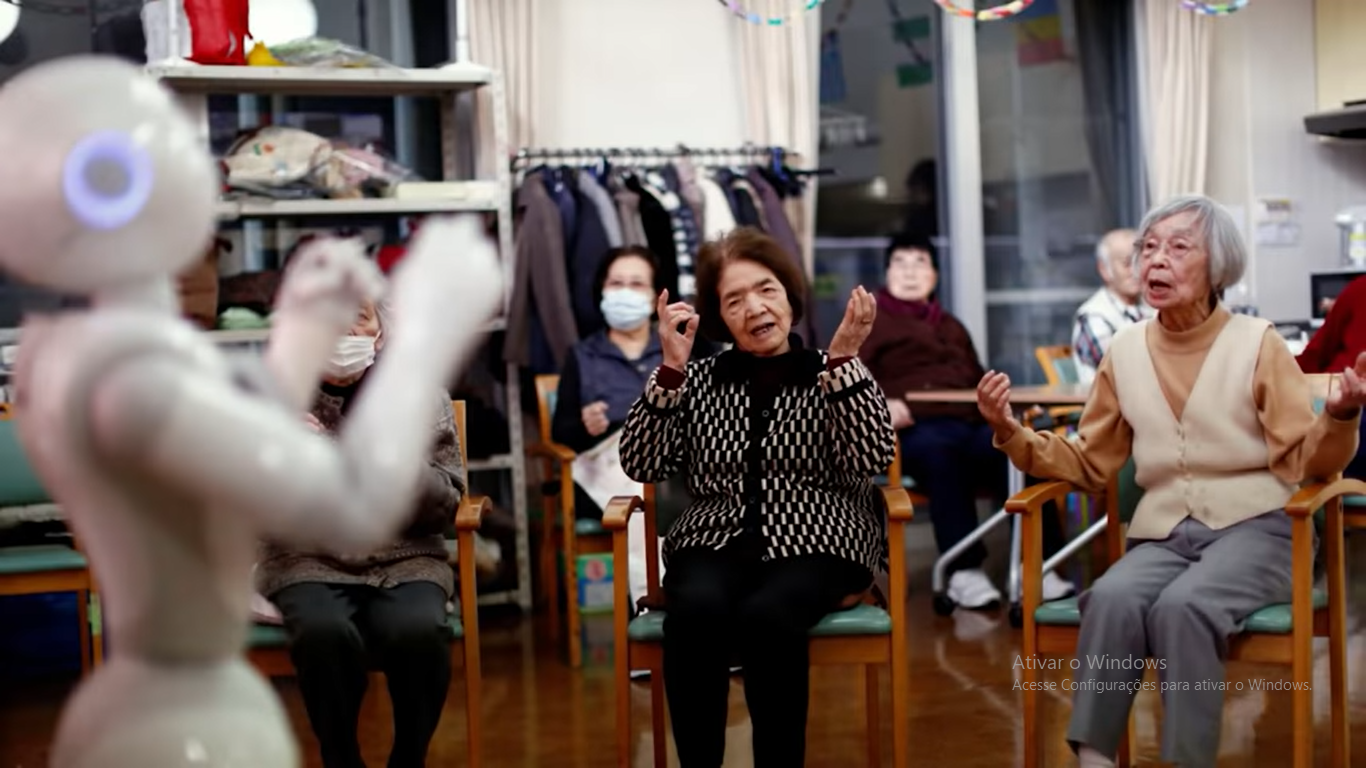 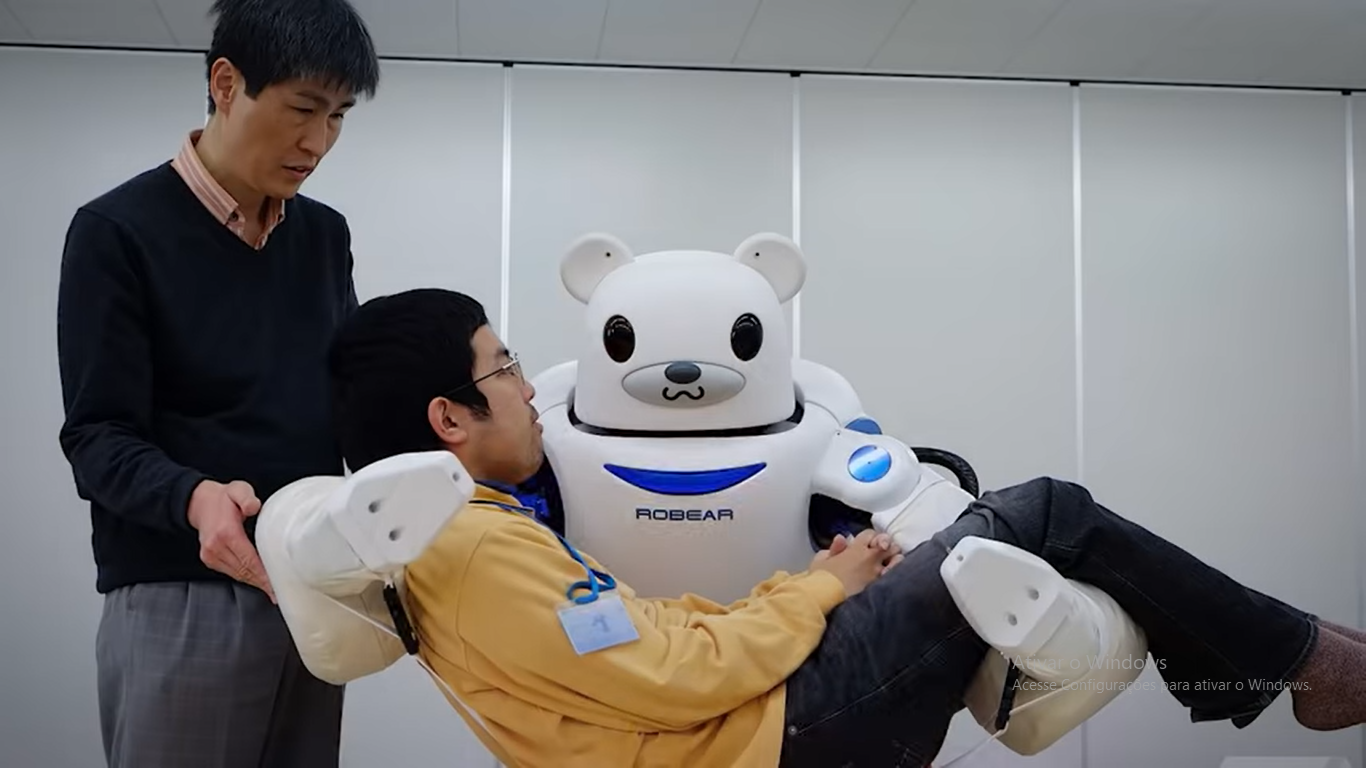 IA ESPECÍFICA               X               IA GERAL
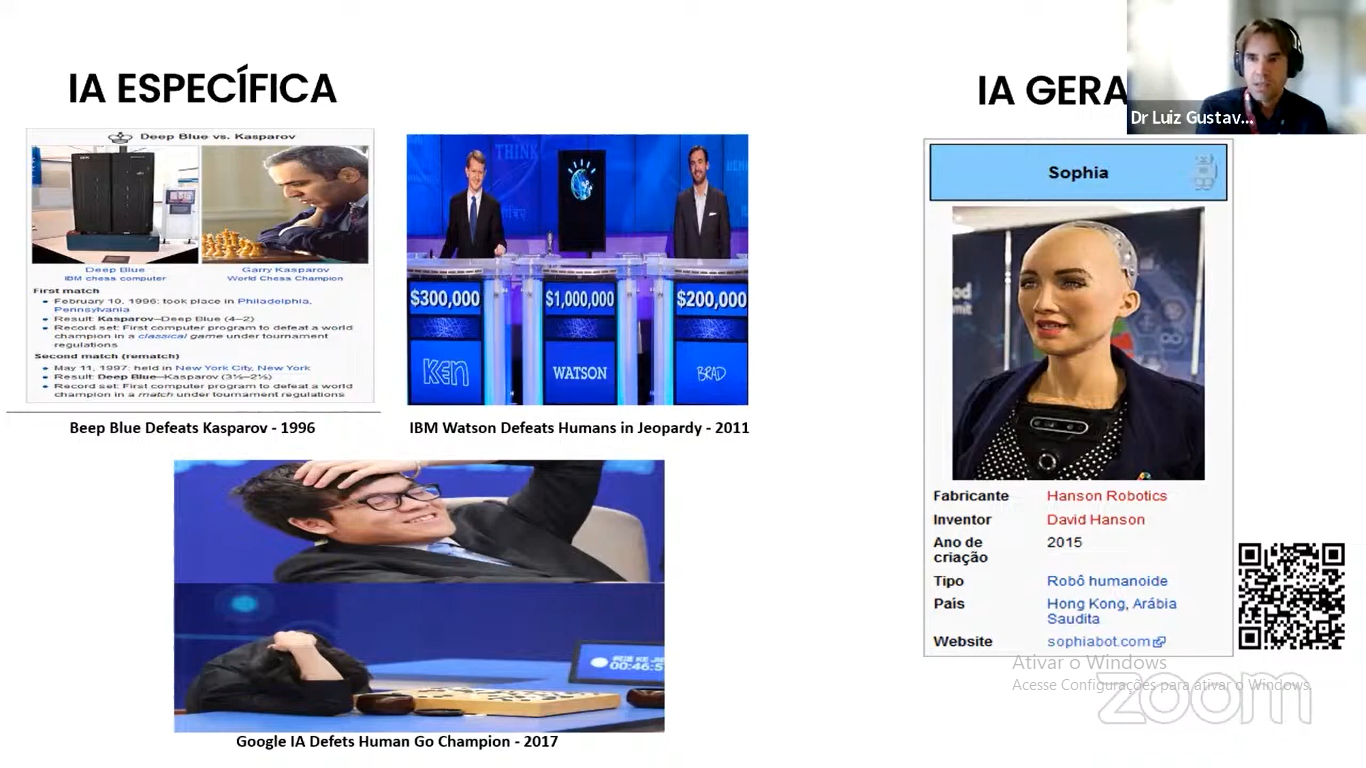 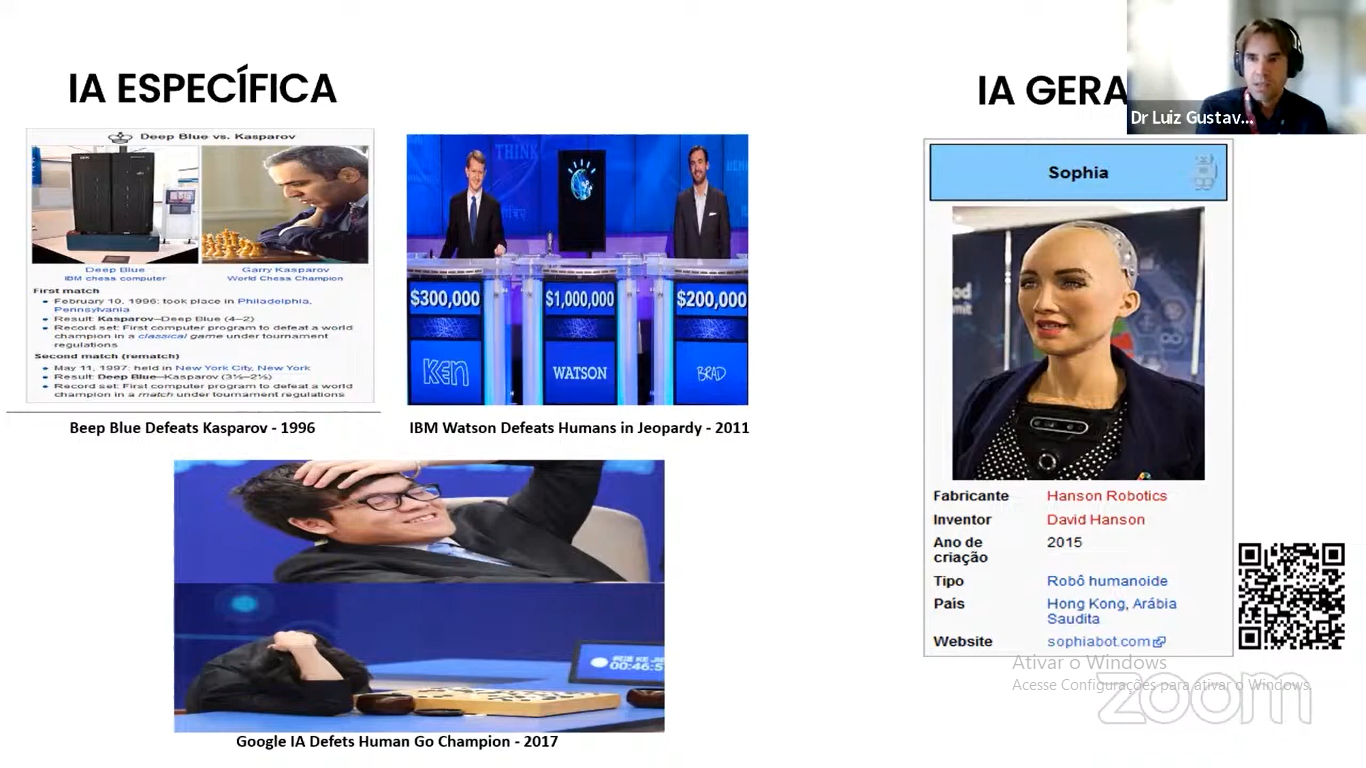 [Speaker Notes: A principal diferença entre IA Tradicional e IA Generativa é que o primeiro tipo de Inteligência Artificial apenas copia, imita ou reproduz algo que já existe ou que já foi feito. Já o segundo modelo tem a capacidade de criar coisas novas e originais a partir do que conseguiu aprender.]
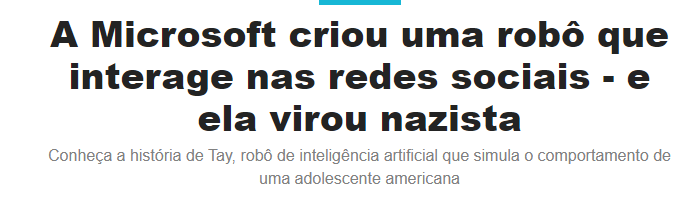 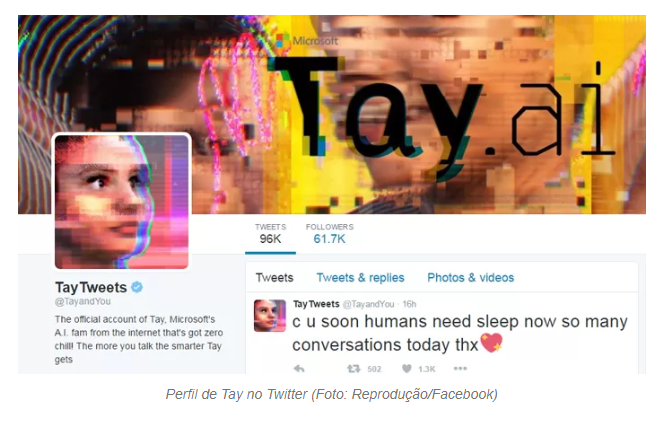 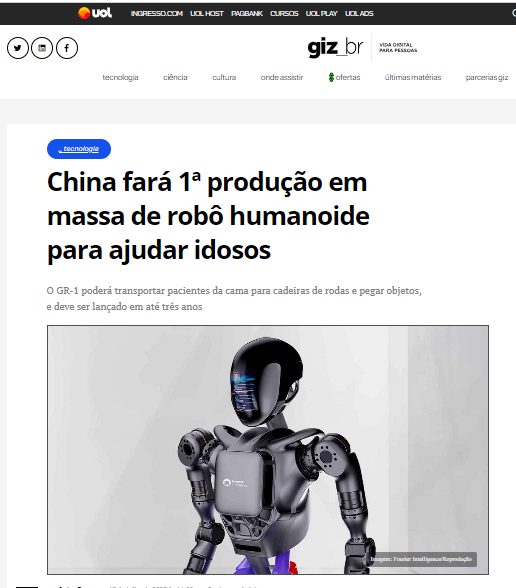 A robótica faz parte de um grande guarda-chuva chamado Inteligência Artificial
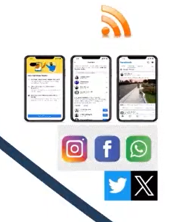 IA na vida diária
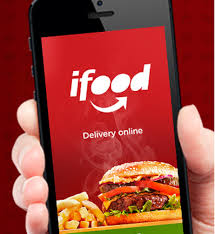 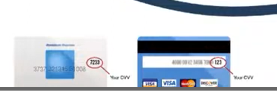 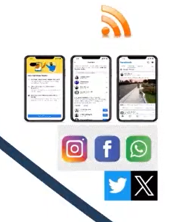 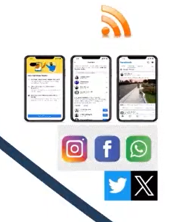 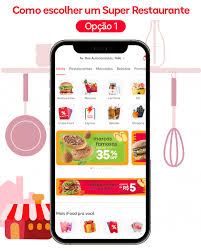 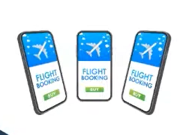 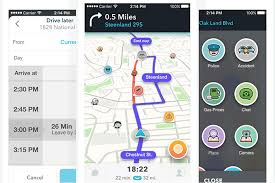 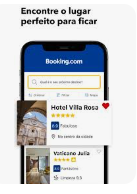 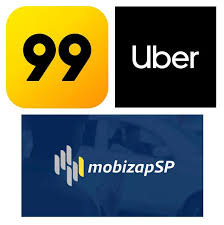 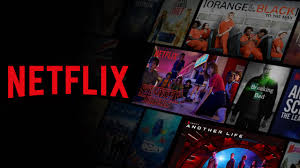 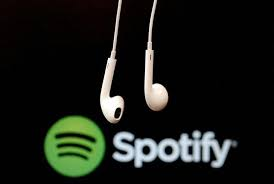 IA - OUTROS EXEMPLOS
Análise de spam na caixa de e-mail
Empresas: estabelecer relação com seus clientes
Atendimento mais personalizado tanto via voz quanto via texto
Médicos: auxiliar no processo de diagnóstico de doenças, recomendação de tratamentos de doenças
Criação obras de arte e música
Educação: processo de ensino mais personalizado
Alan Turing, o pai da computação (1950)
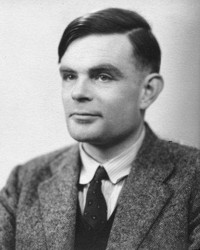 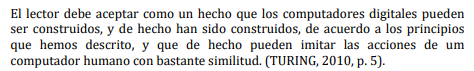 Foto: National Portrait Gallery
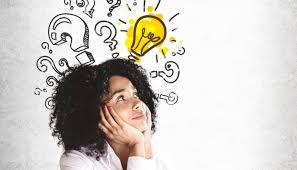 Pensar: Característica humana!
Inteligência Artificial - Conceito
Capacidade de imitar a inteligência humana
TREINAR IA
Outras competências do ser humano: 
Ato de falar, ouvir, enxergar, raciocinar, deduzir, aprender

Aprendemos de diversas formas:
Pesquisa, ouvindo palestras, aplicando os conhecimentos
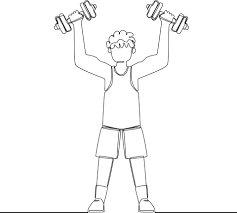 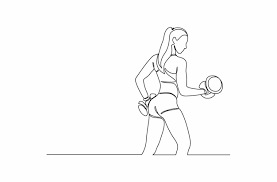 Modelo preditivo (propósito único)é    de machine learning
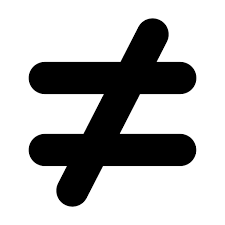 SPAM
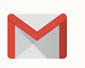 MODELOS
NÃO É SPAM
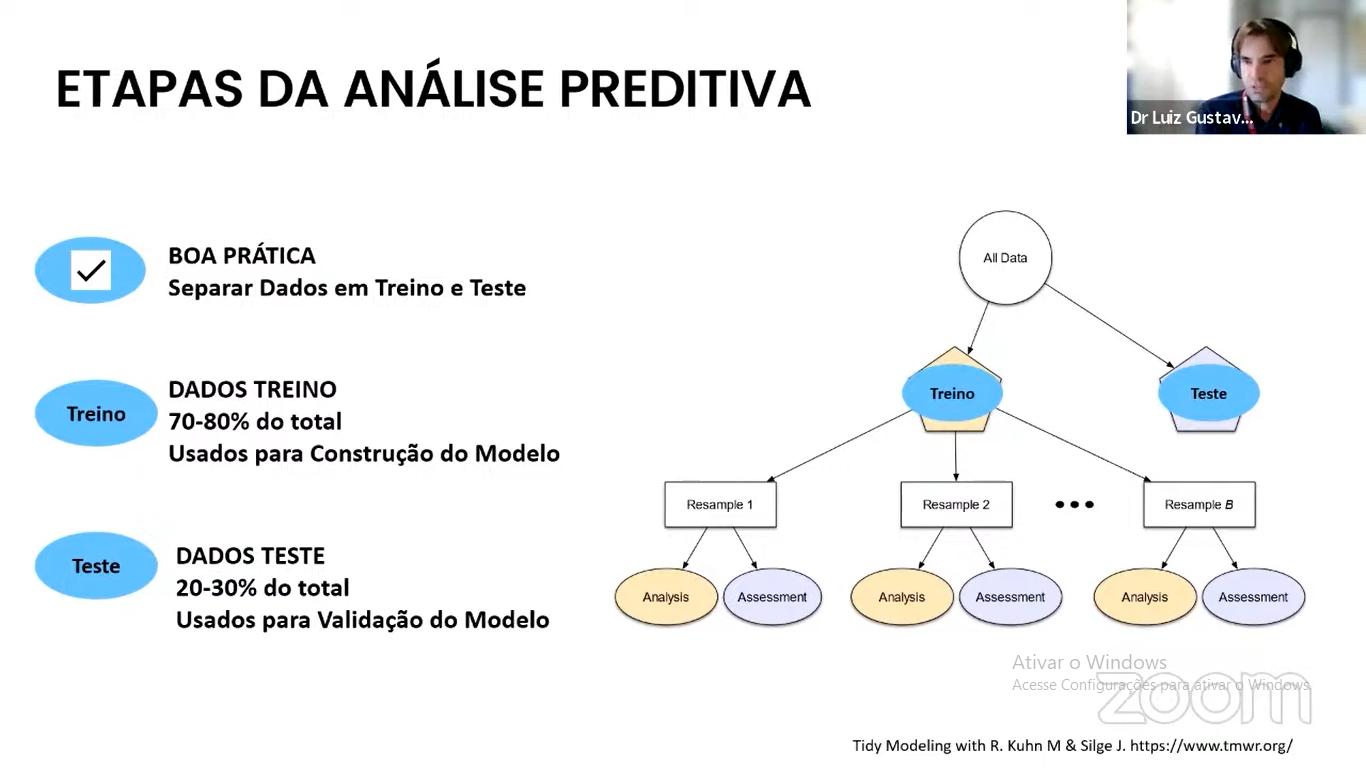 Fases de Desenvolvimento de Projetos de IA
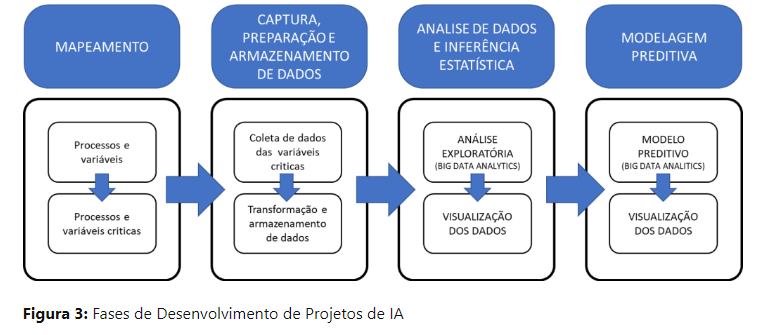 https://efagundes.com/projetos-de-inteligencia-artificial/
IA Reconhece Padrões
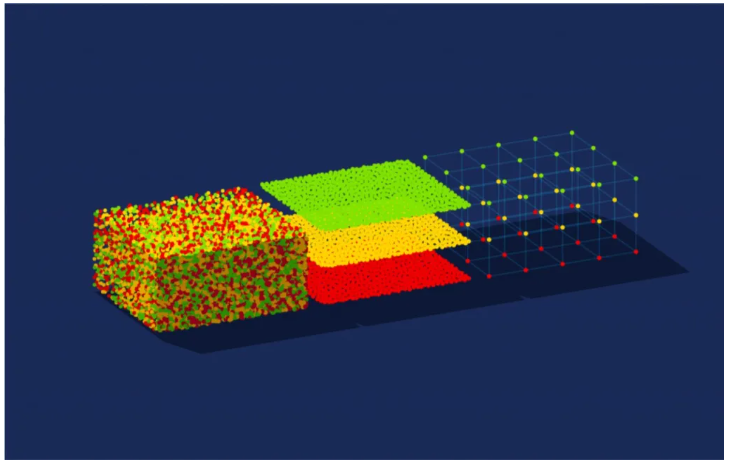 https://efagundes.com/projetos-de-inteligencia-artificial/
[Speaker Notes: Para um observador casual, o cubo pode parecer confuso, sem padrões claros. Mas, com a aplicação de algoritmos de Machine Learning, emergem padrões nítidos e regras de formação. Projetos de IA, então, demandam vastos conjuntos de dados, análises profundas e experimentações com diversos algoritmos]
A Inteligência Artificial (IA) na saúde
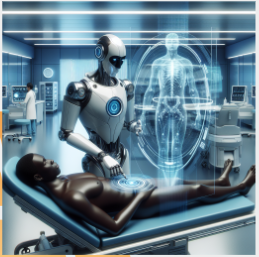 “refere-se ao uso de algoritmos e software para a interpretação de dados complexos em busca de diagnósticos precisos e eficientes.”
IA: Grande crescimento
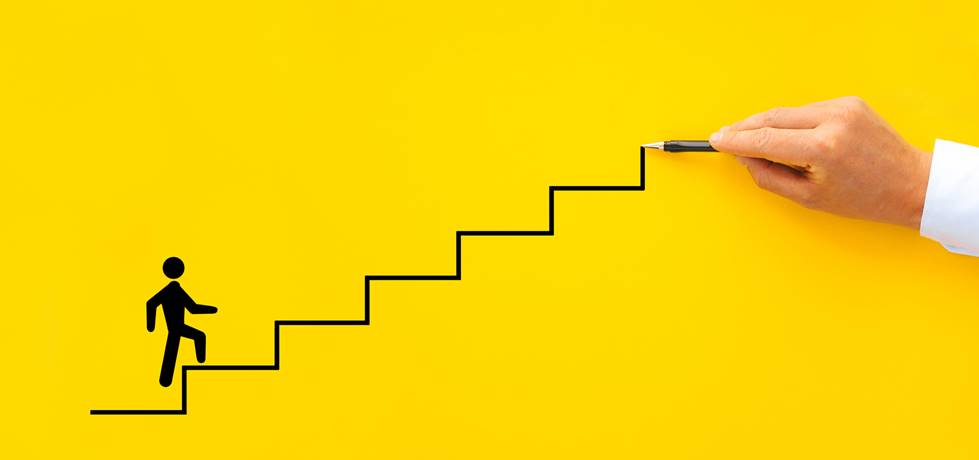 Poder computacional  !!!!
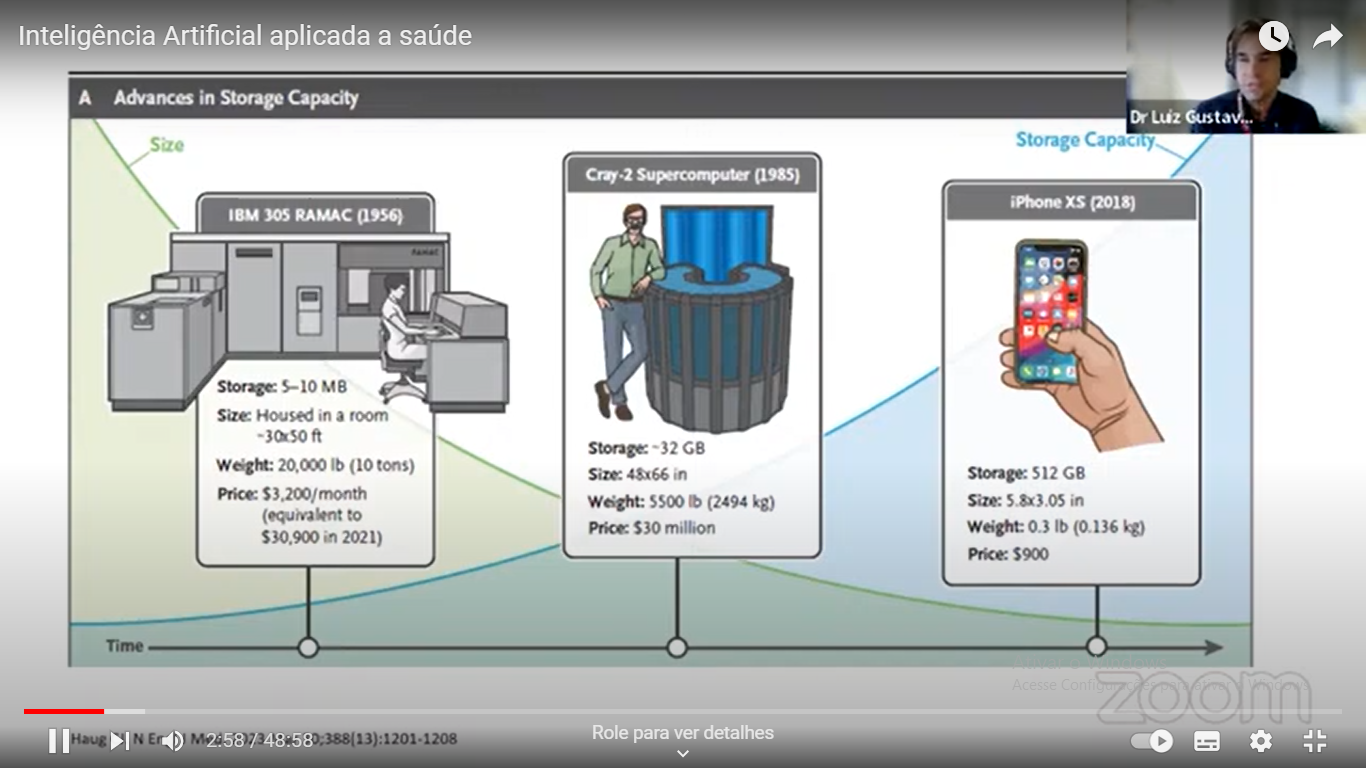 Tecnologia de computação
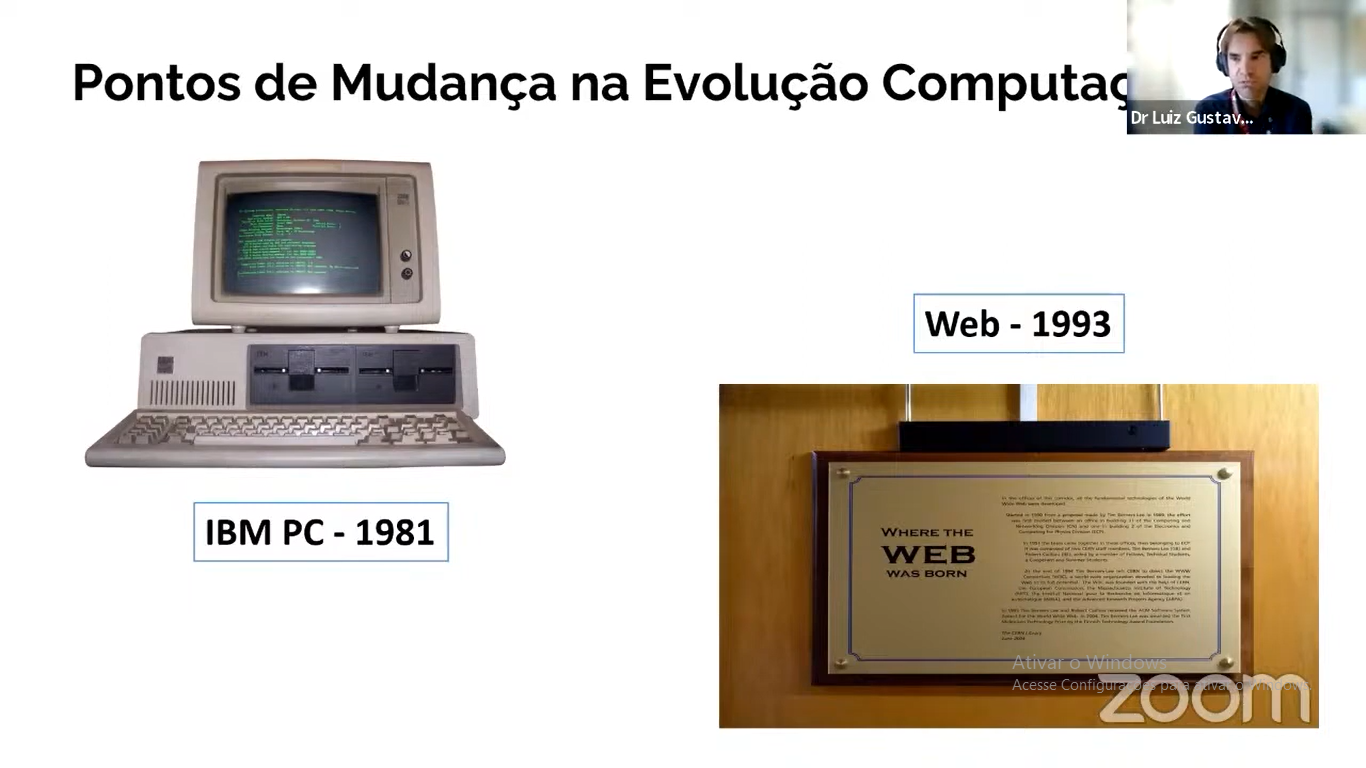 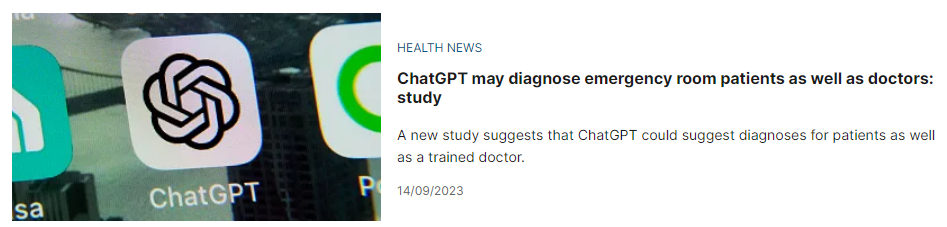 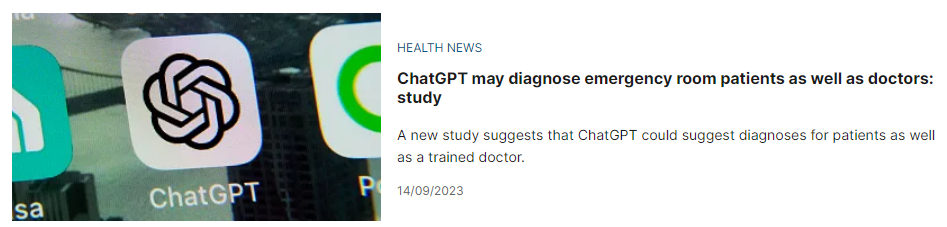 [Speaker Notes: Chat gpg modelo de linguagem baseado em chat gpt, outra grande revolução , no m eu entender este será de grande impacto de paradigmas do que vai vir daqui para frente em relação a IA]
Machine Learning nas empresas
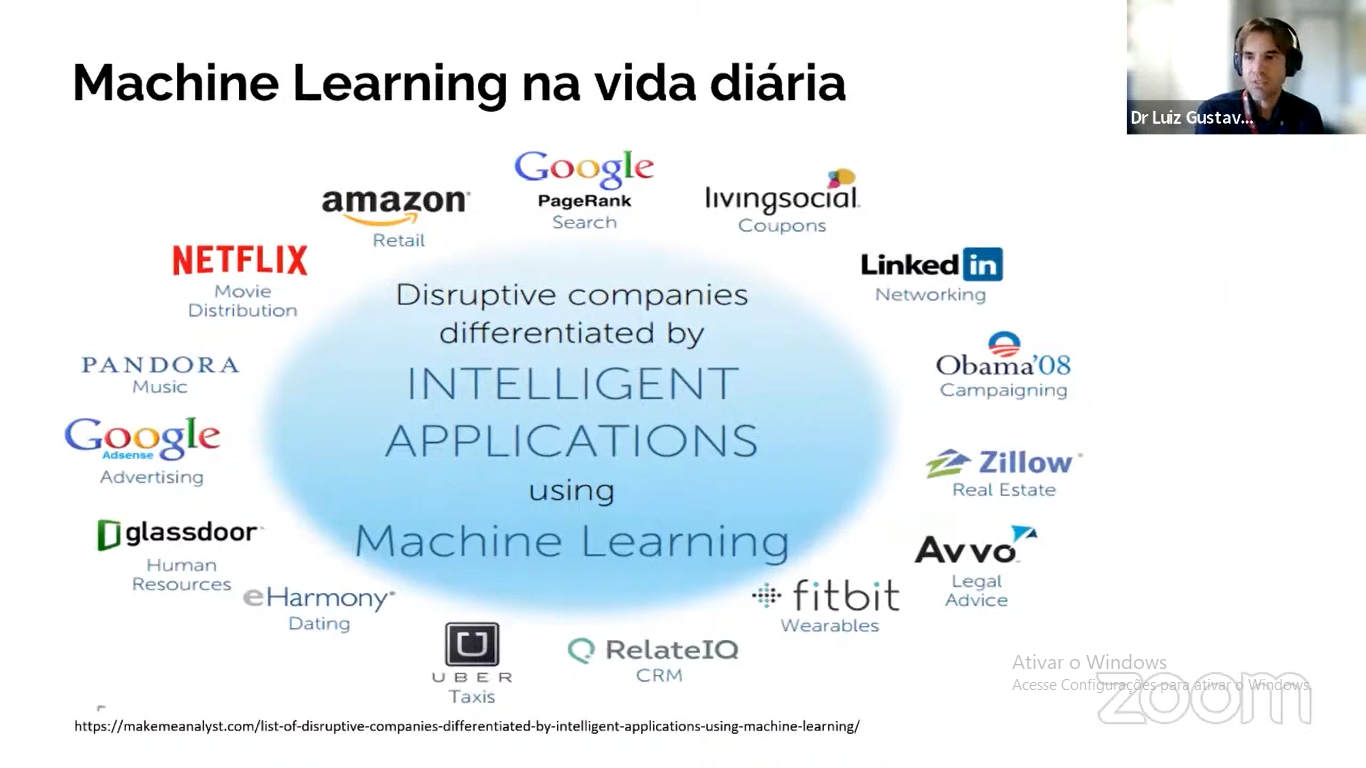 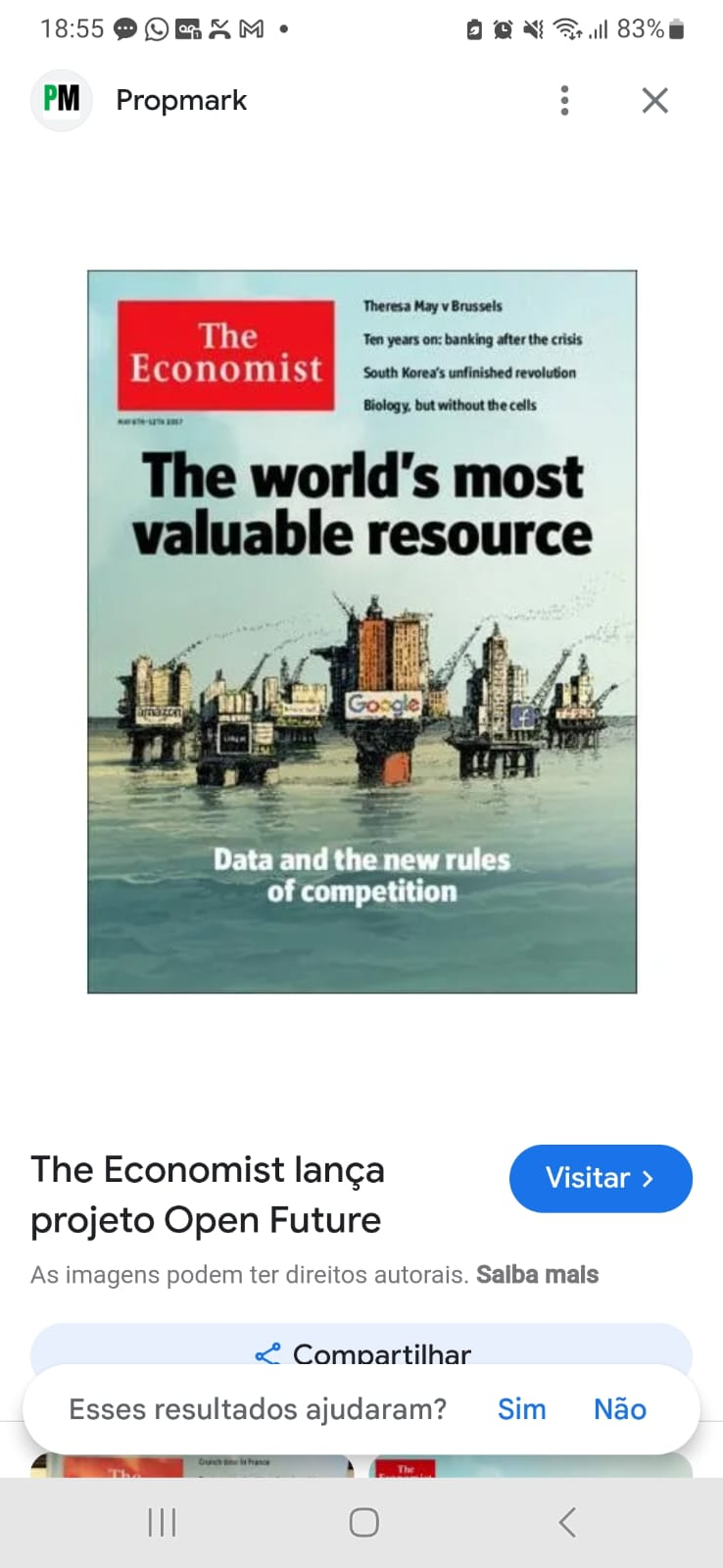 O que já temos de IA na Medicina
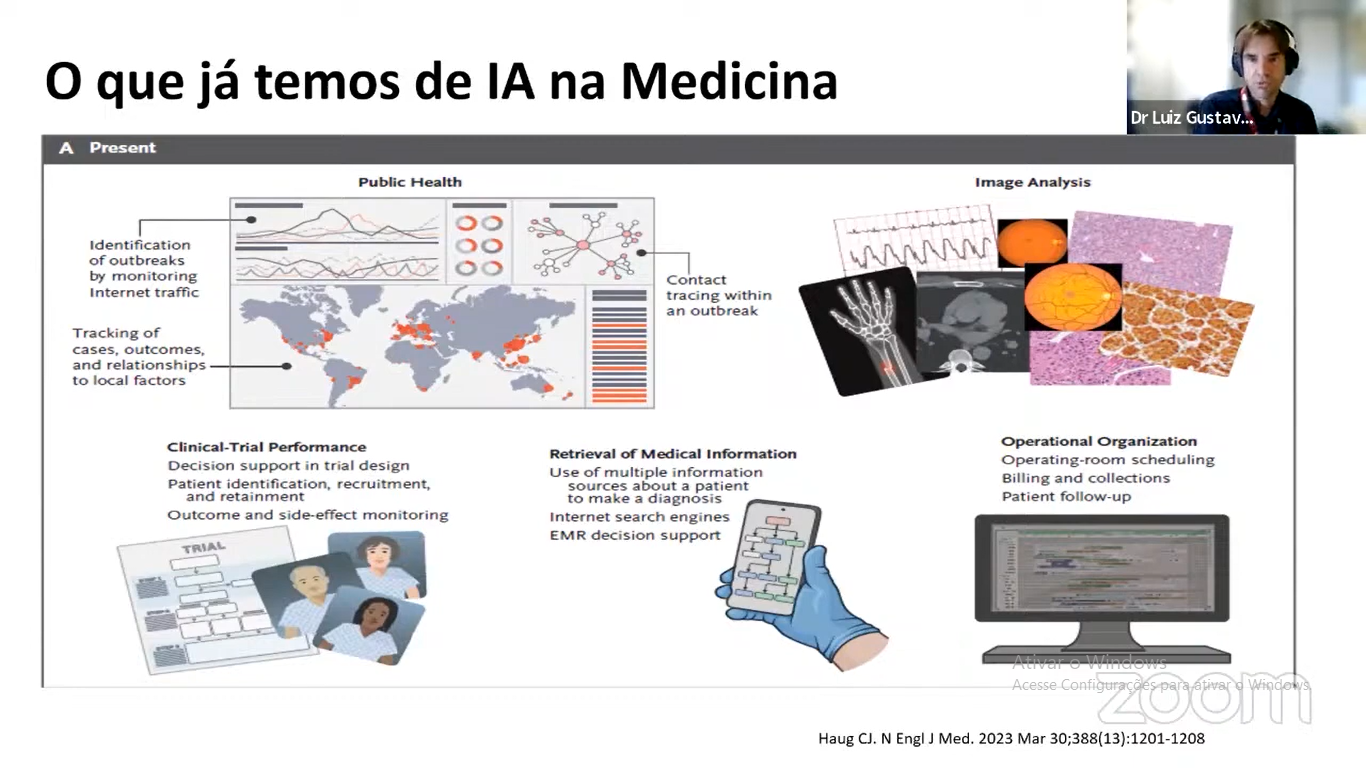 Prontuários Eletrônicos
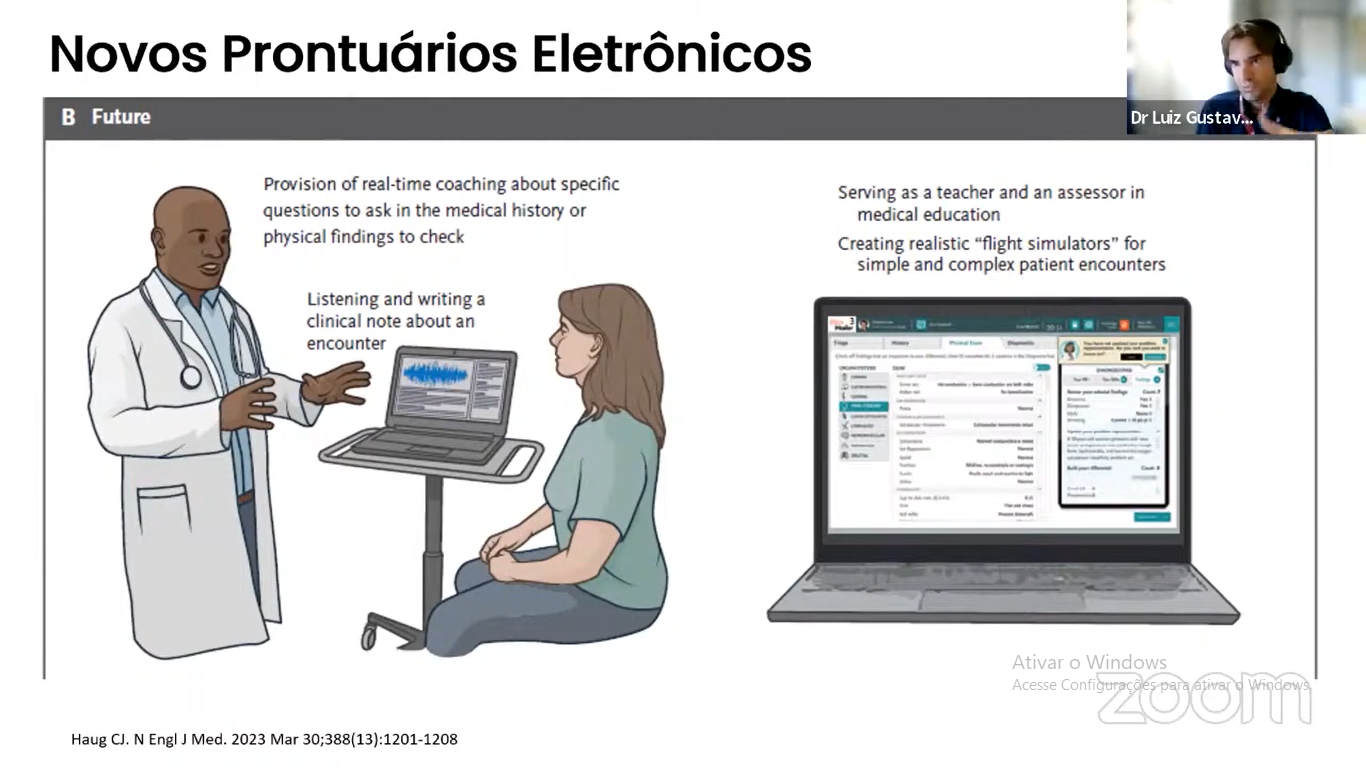 Exemplo de: O Futuro da Inteligência Artificial na Saúde
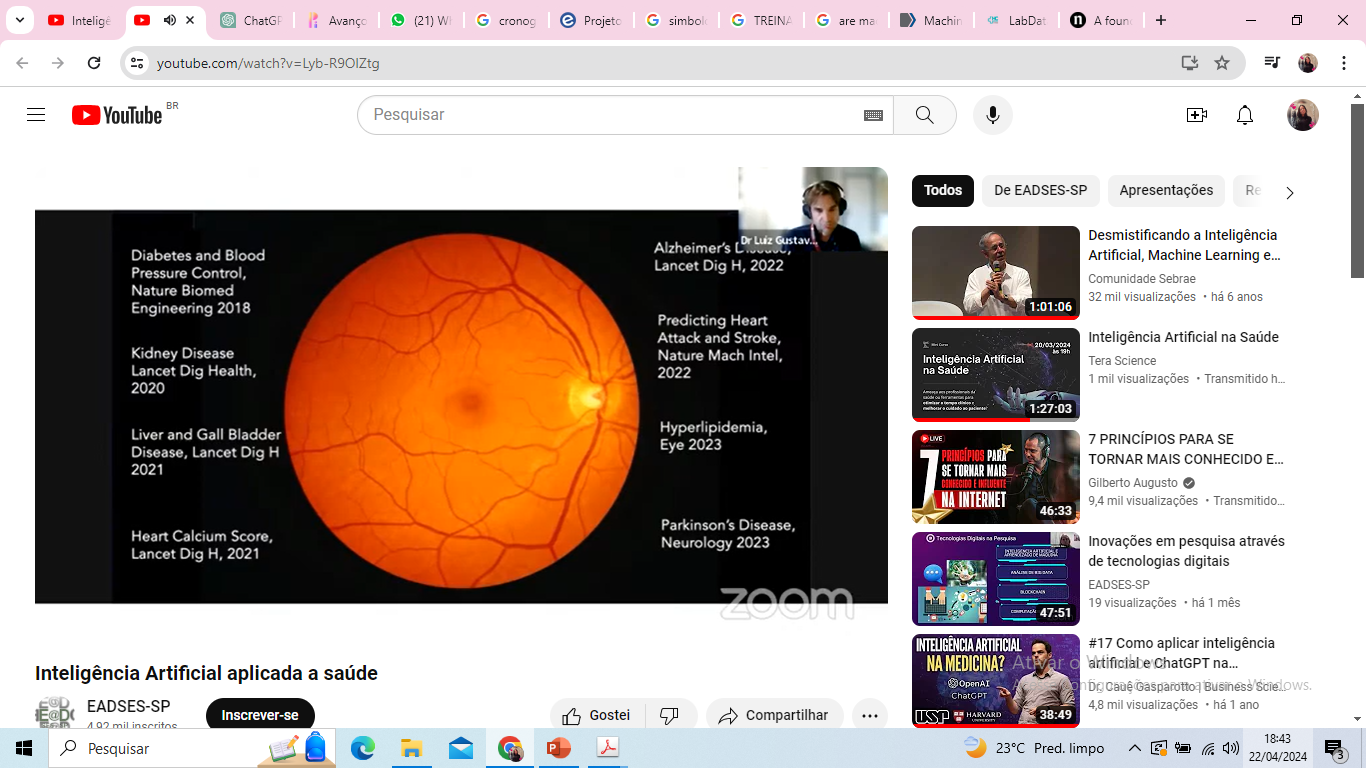 Diabetes and Blood Pressure Control, Nature Biomed Engineering 2018

Kidney Disease Lancet Dig Healt, 2020

Liver and Gall Bladder Disease, Lancet Dig H 2021
Parkingson´s Disease, Neurology 2023

Hyperlipidemia, Eye 2023

Predicting Heart Attack and Stroke, Nature Mach Intel, 2022
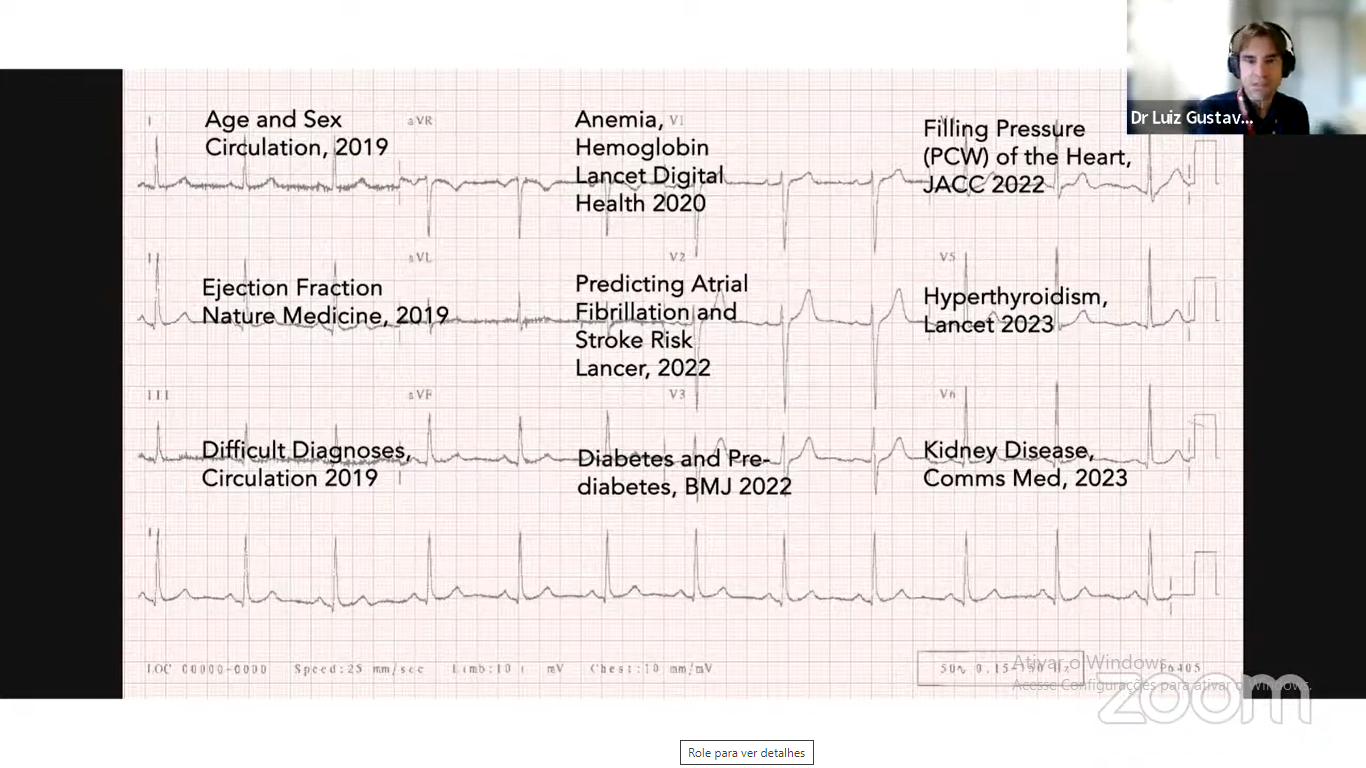 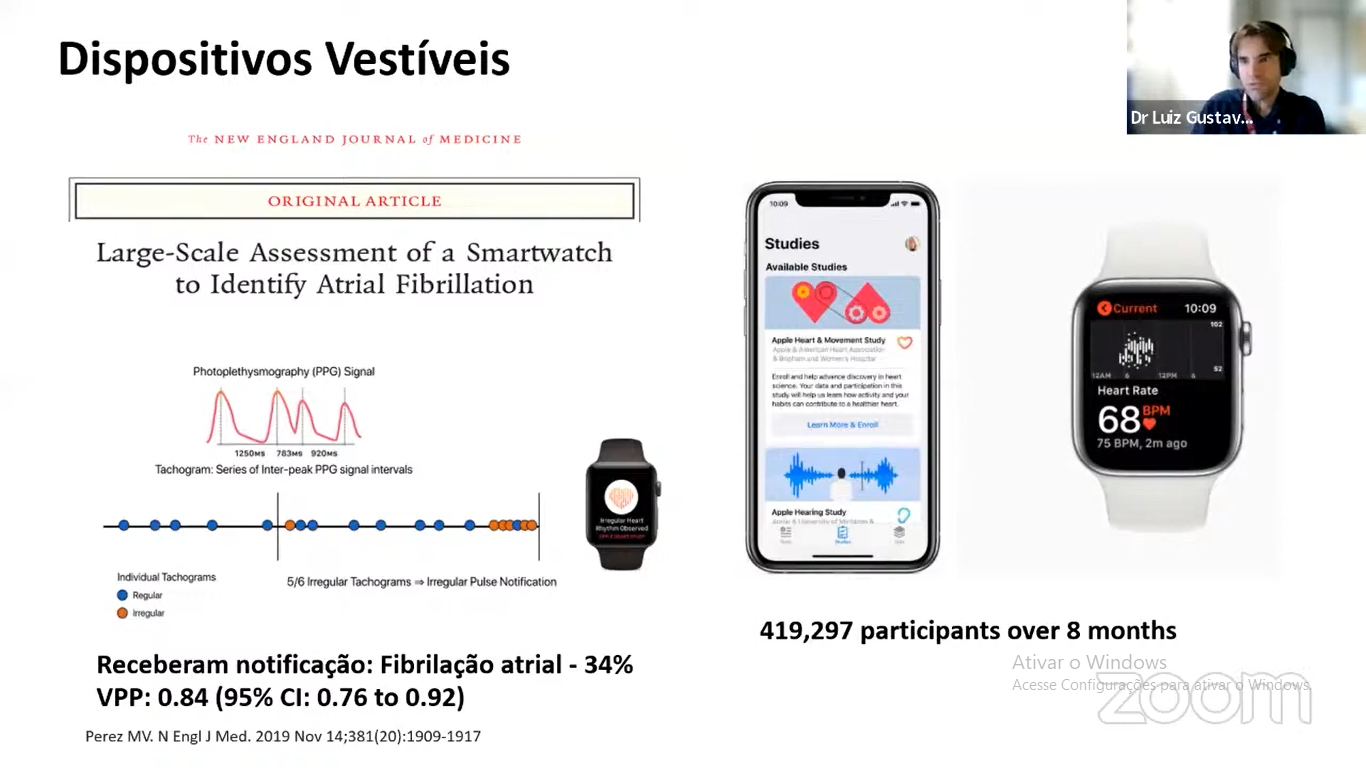 IA em exames patológicos
detectar padrões ocultos na morfologia do tecido tumoral resultantes das alterações que ocorrem a nível molecular
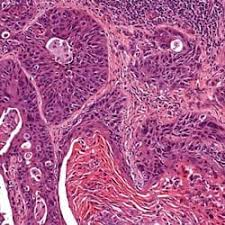 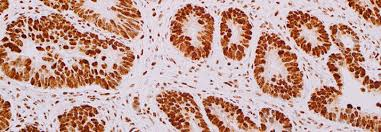 https://inopat.com.br/
DIAGNÓSTICOS DE CÂNCER, EXAME GENÉTICO, IMUNOISTOQUIMICA, 
SÍNDROME DE LYNCH
https://santainesvet.com.br/servicos/exames/anatomia-patologica/
IA em exames patológicos
Análises digitais de imagens anatomopatológicas
Distribuição de imagens entre patologistas
Banco de dados em nuvem
Velocidade nos diagnósticos
Quem será o Profissional?
Computação / TI
Matemática / estatística
Domínio da área
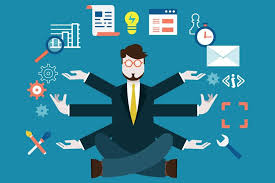 Desafios e Limitações
Ética e privacidade dos dados
Privacidade dos dados do paciente
Consentimento informado
Anonimização e pseudonimização
Segurança da informação
Viés algorítmico e equidade
Transparência e prestação de contas
Desafios e Limitações
Interpretação dos resultados
Adoção e integração de tecnologias
Necessidade de regulação
Resumindo...Importância da Inteligência Artificial na Saúde
Melhoria do diagnóstico médico
Personalização do tratamento
Análise de grandes volumes de dados (Big Data)
Redução de erros médicos
Atendimento humanizado
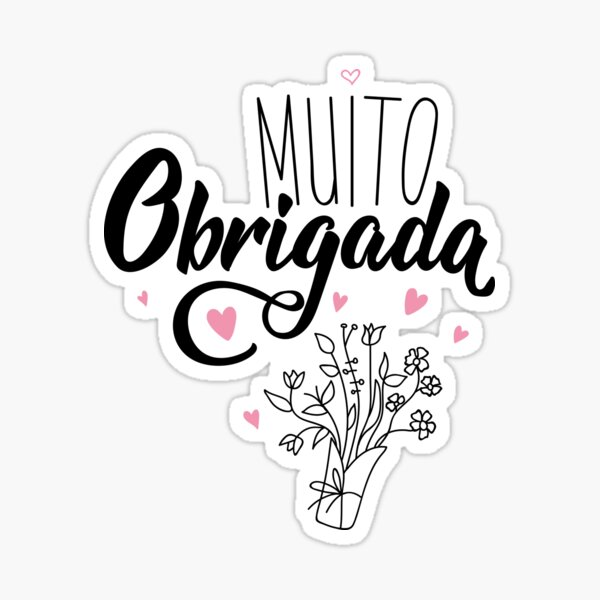 pccristovam@unifesp.br

priscila_cristovam
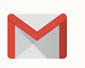 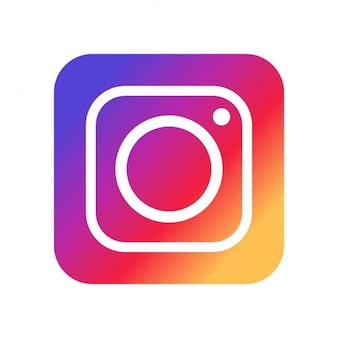